Learn Its – Step 10
1x3=3
2x3=6
3x3=9
4x3=12
5x3=15
6x3=18
7x3=21
8x3=24
9x3=27
10x3=30
11x3=33
12x3=36
Fact Family
Jumbled Tables
Say Table
Say Multiples 1 - 10
Say Multiples 1 - 5
12
3
6
9
15
21
24
27
30
18
12
3
6
9
15
21
24
27
30
18
3
6
9
12
15
18
21
24
27
30
0
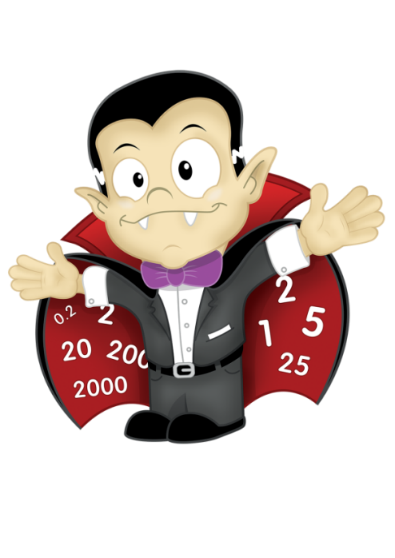 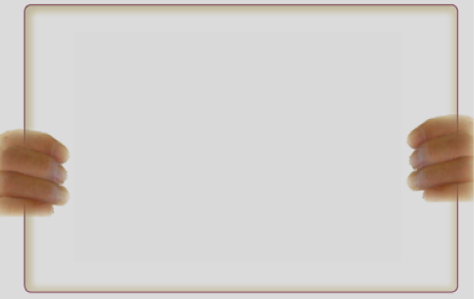 Get your whiteboards ready!!
X3 Multiplication Facts
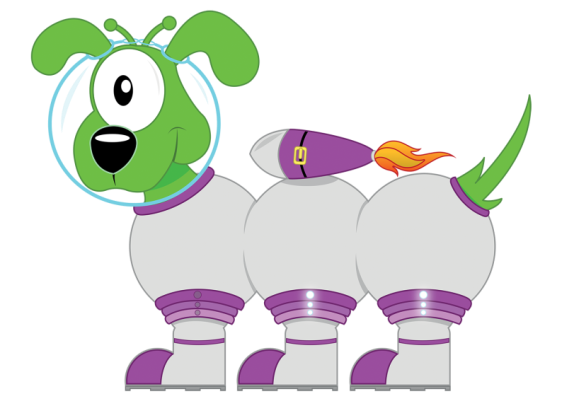 Let’s wire the numbers up!!
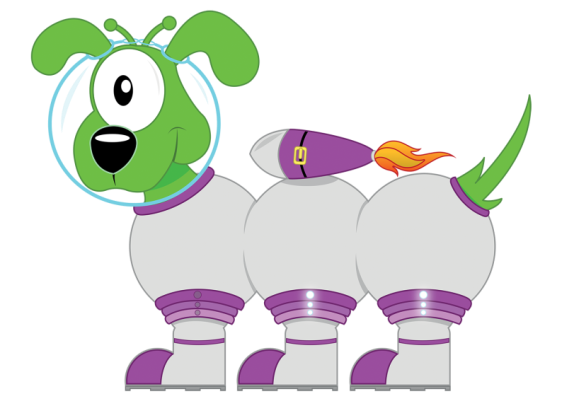 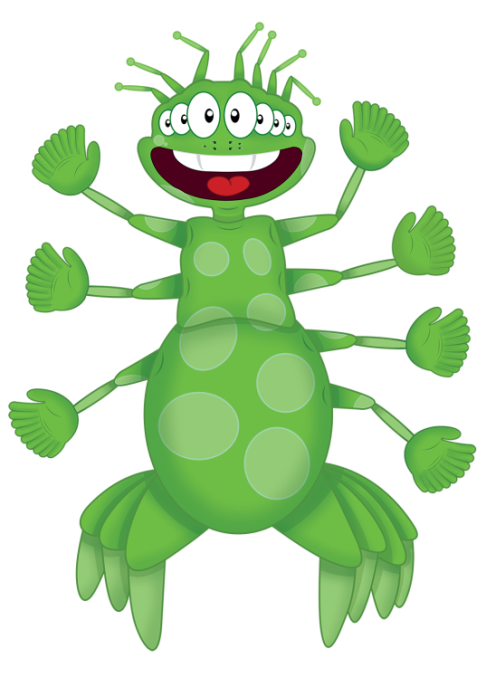 15
x÷
3
5
Let’s wire the numbers up!!
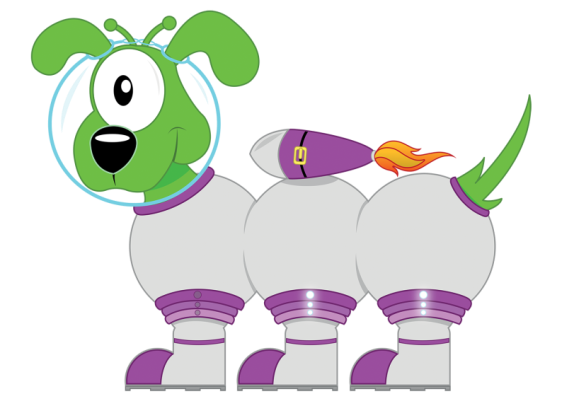 15
x÷
3
5
Let’s wire the numbers up!!
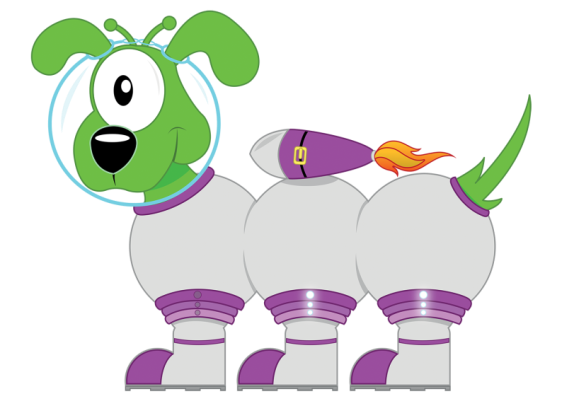 27
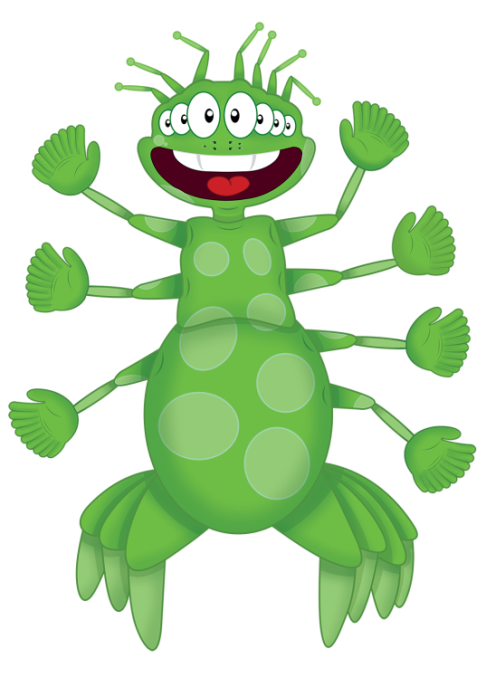 x÷
3
9
Let’s wire the numbers up!!
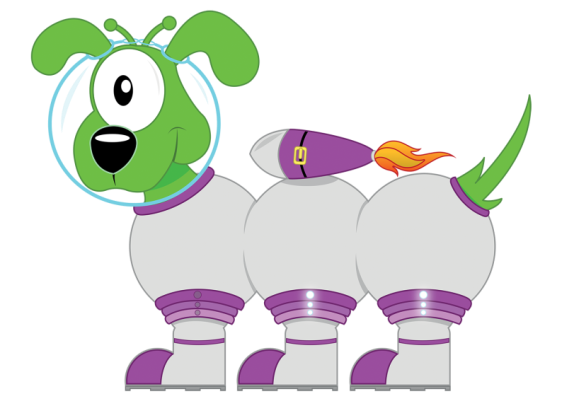 27
x÷
3
9
Let’s wire the numbers up!!
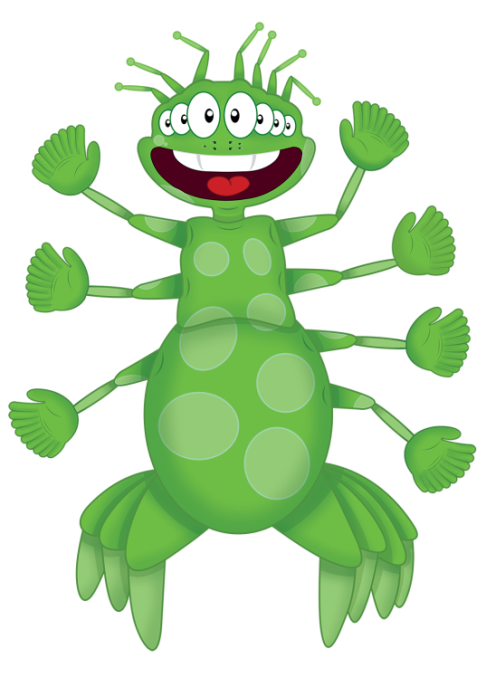 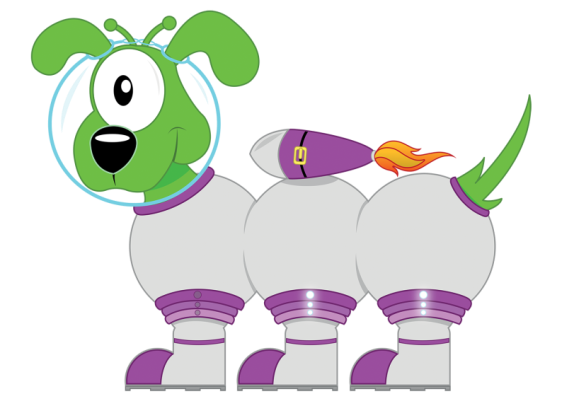 21
x÷
7
3
Let’s wire the numbers up!!
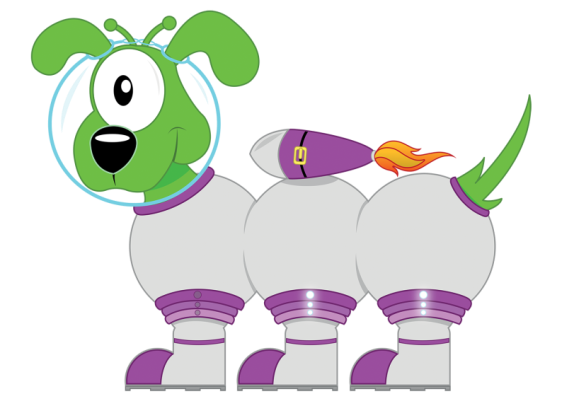 21
x÷
7
3
Let’s wire the numbers up!!
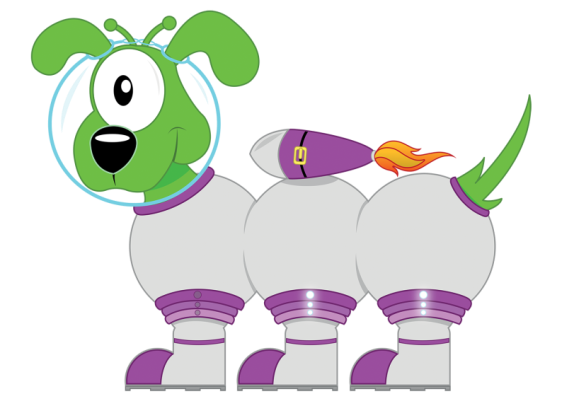 36
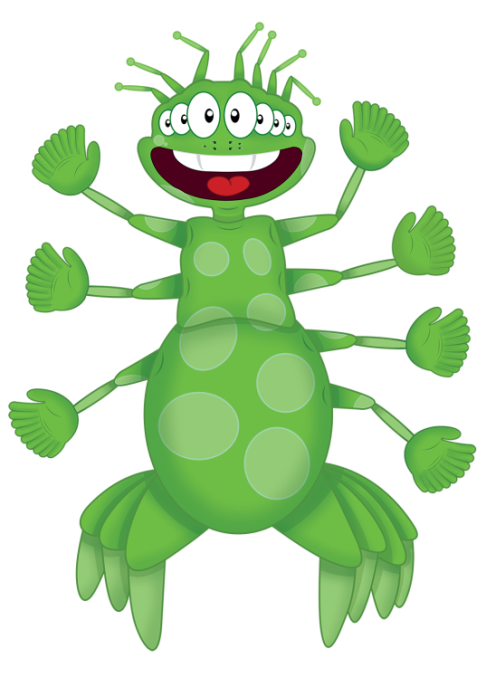 x÷
12
3
Let’s wire the numbers up!!
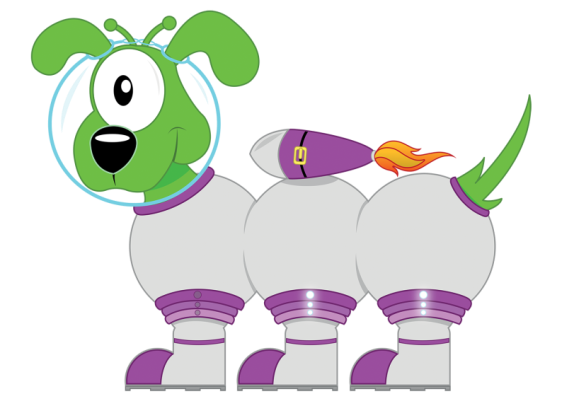 36
x÷
12
3
Let’s wire the numbers up!!
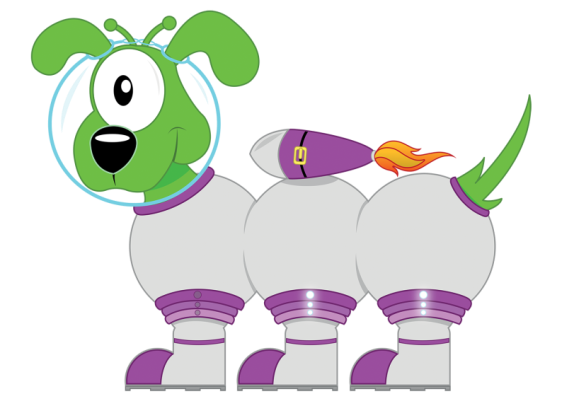 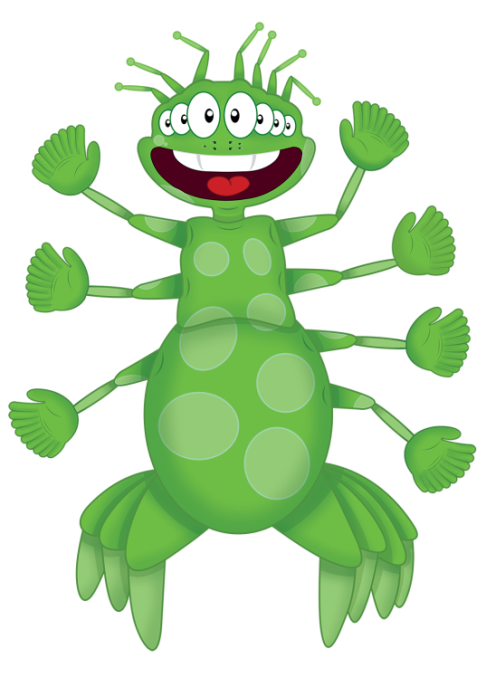 30
x÷
10
3
Let’s wire the numbers up!!
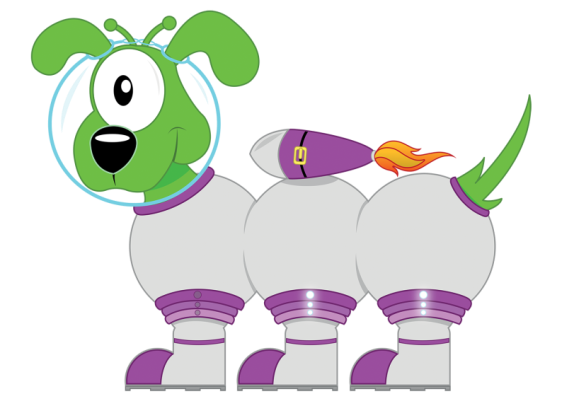 30
x÷
10
3
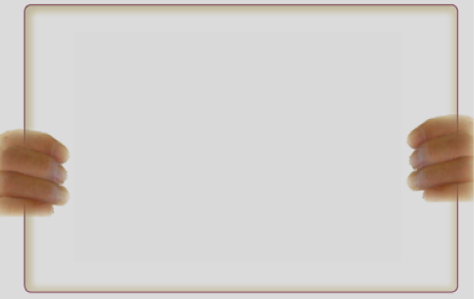 Get your whiteboards ready!!
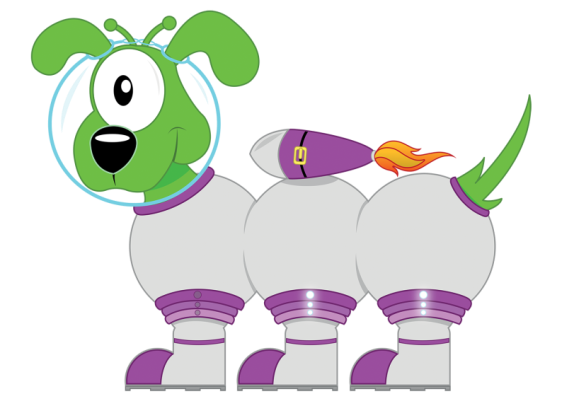 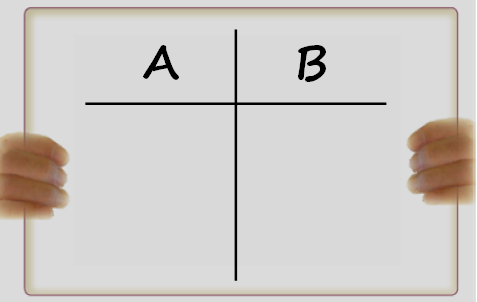 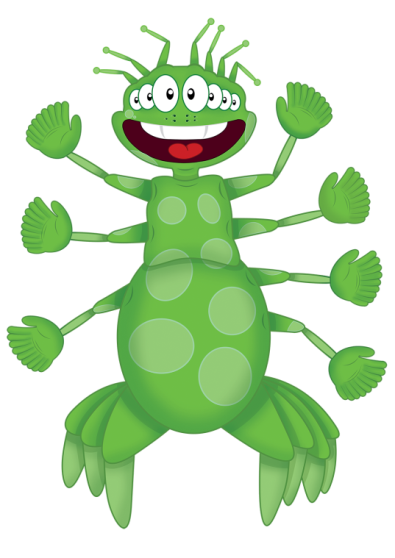 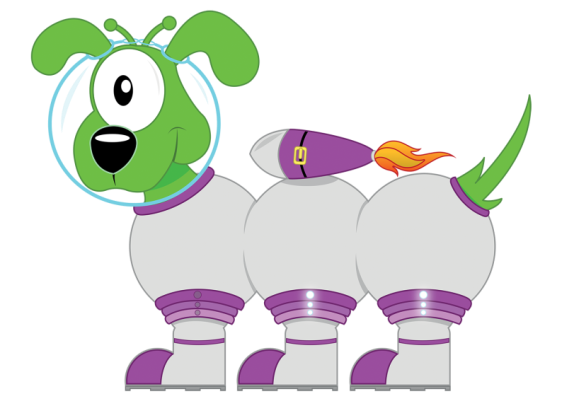 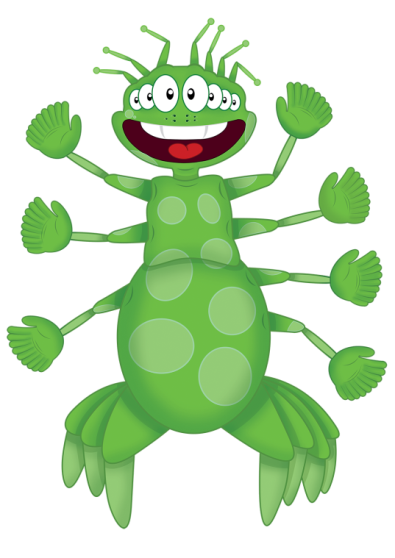 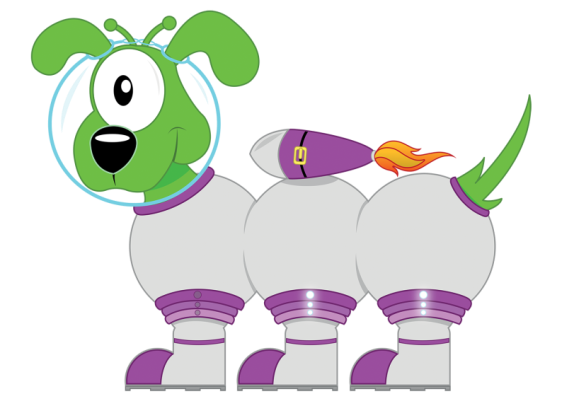 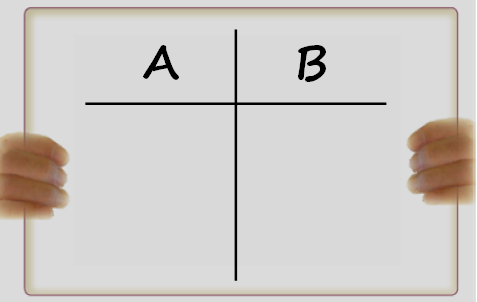 18
24
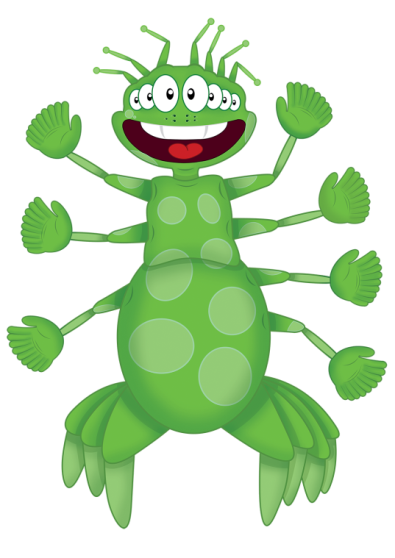 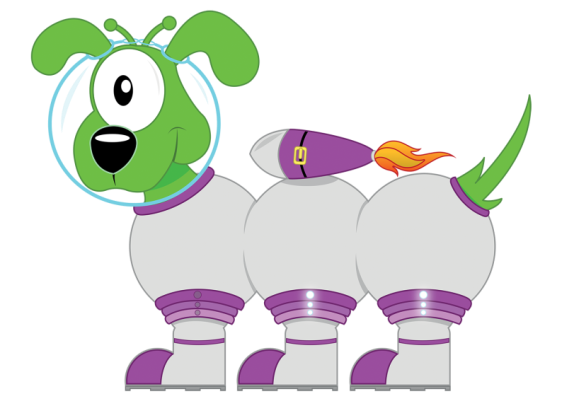 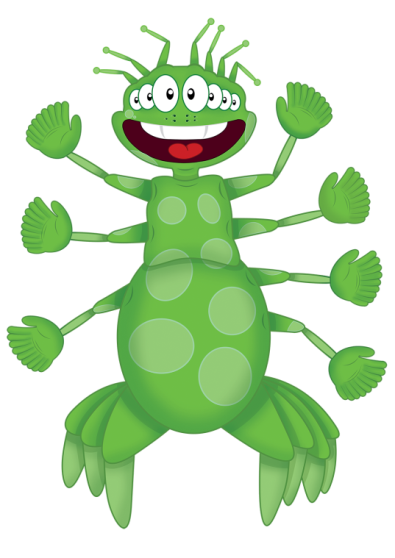 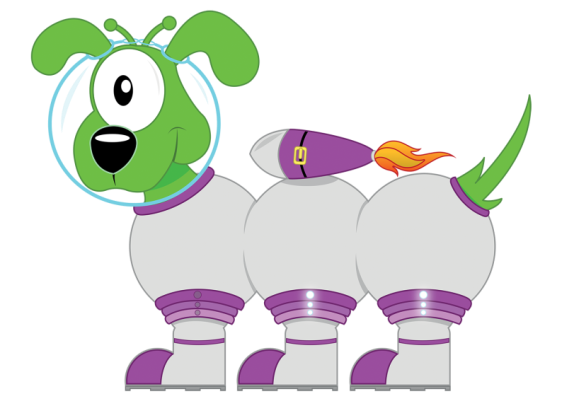 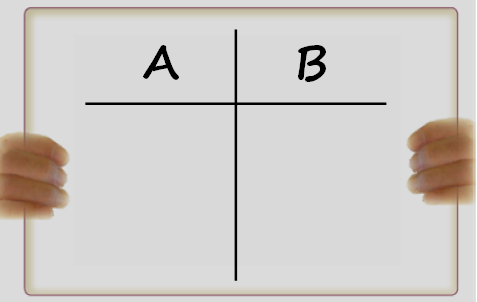 33
21
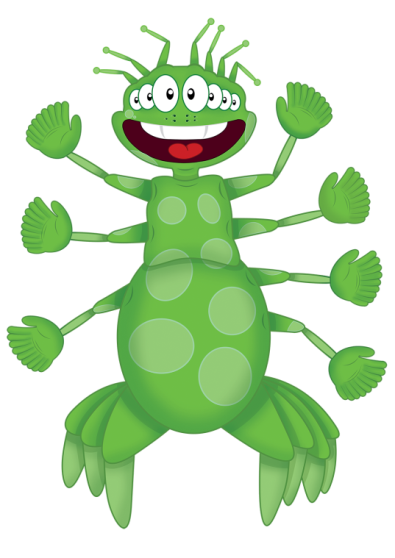 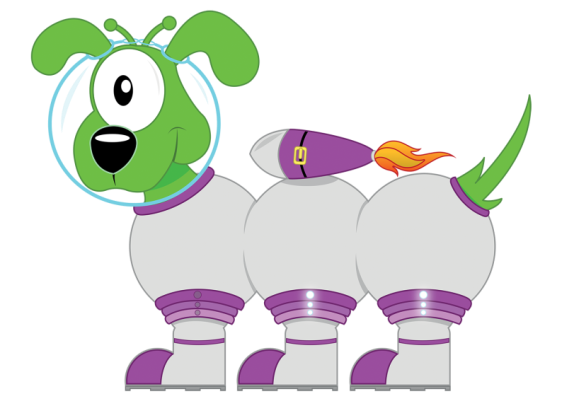 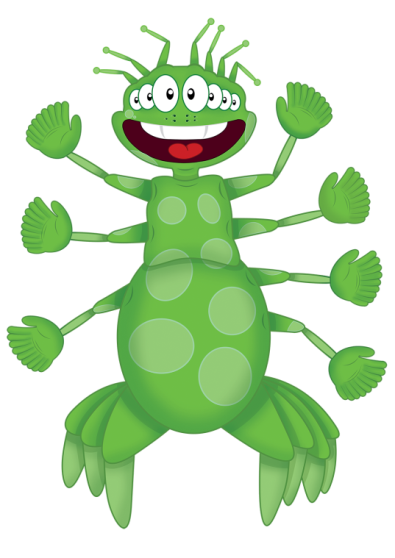 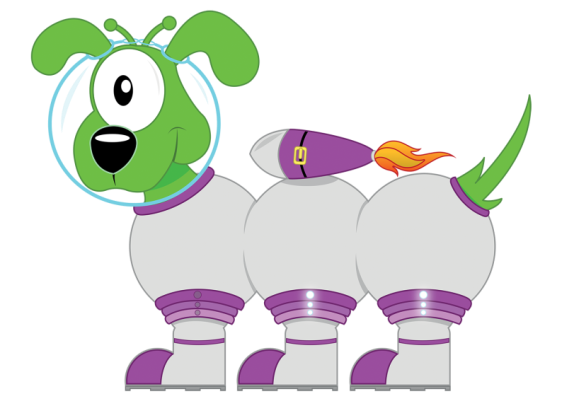 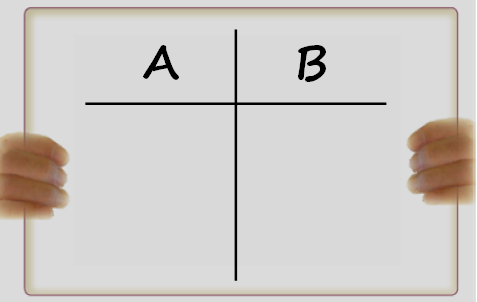 5
9
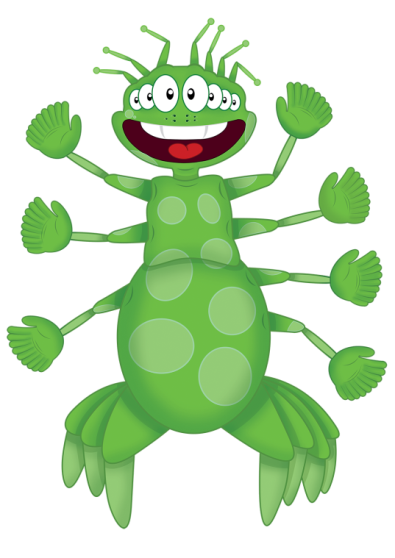 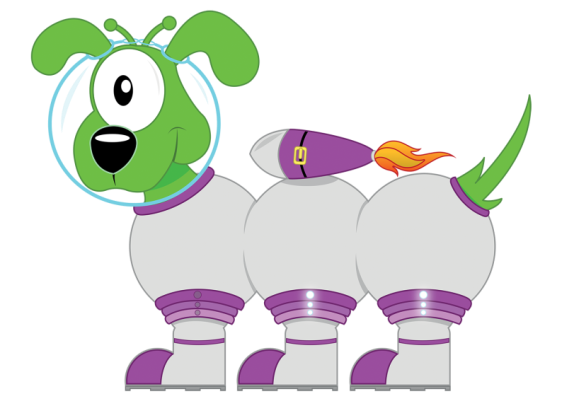 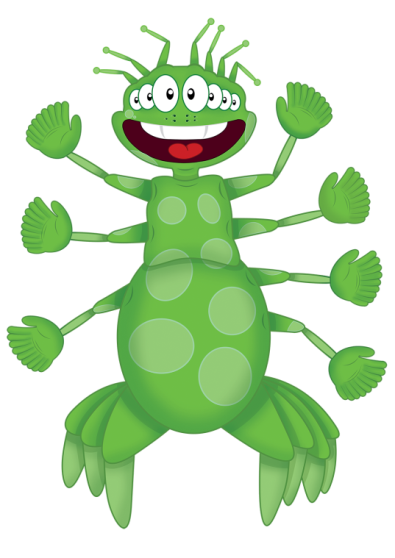 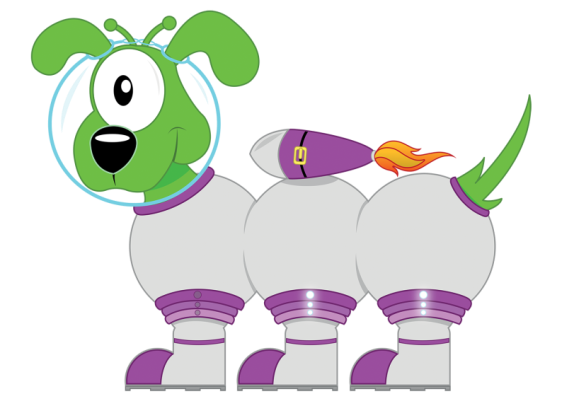 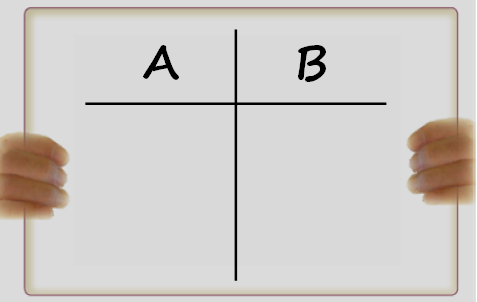 12
4
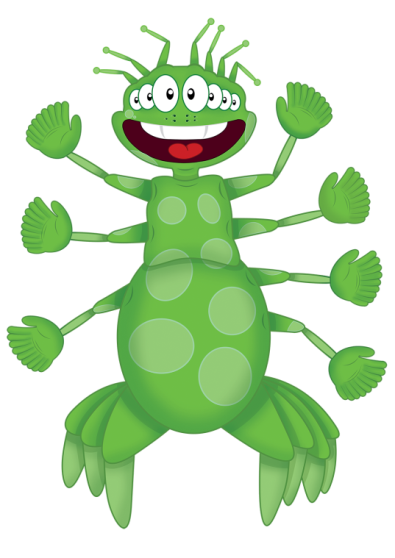 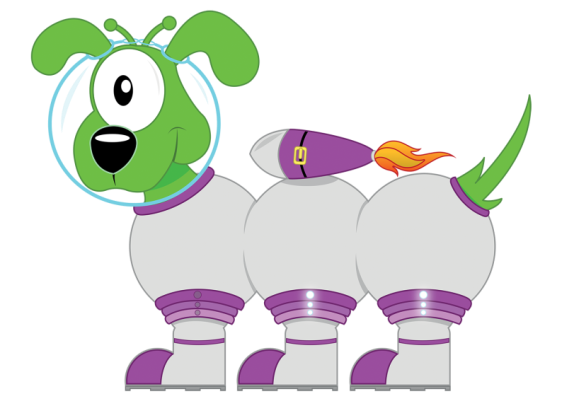 Changing the ‘thing’!
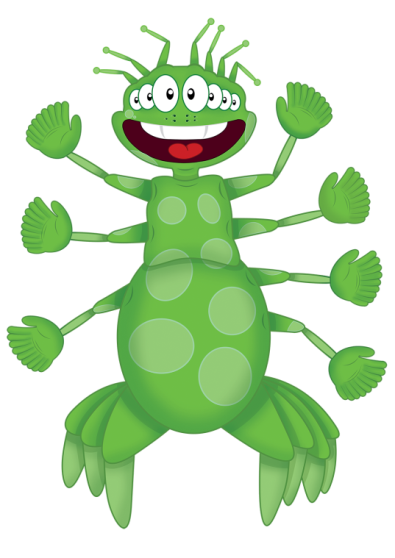 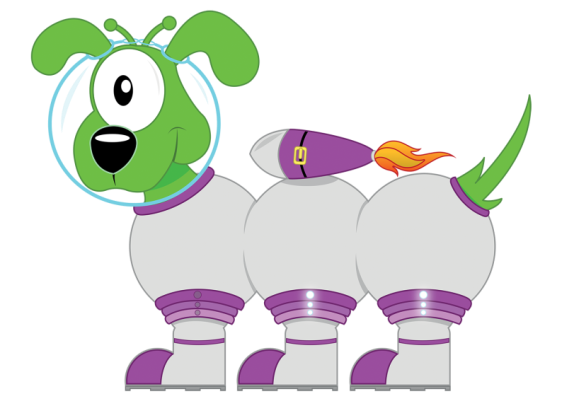 This is 
more challenging!
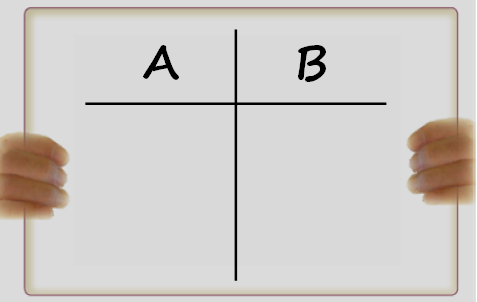 2.7
1200
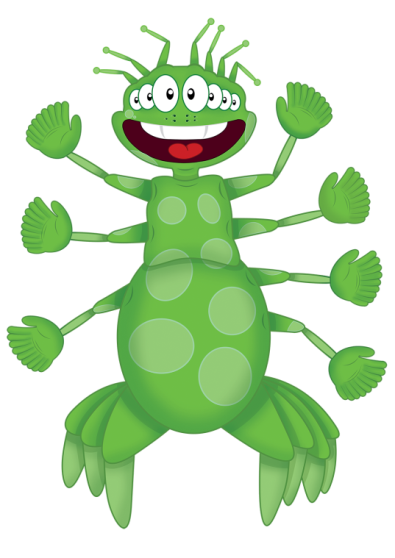 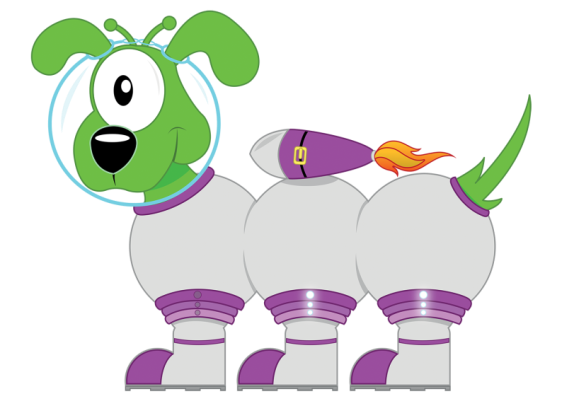 6 x 3 = 18
6 x 3 = 18
7 x 3 = 21
7 x 3 = 21
12 x 3 = 36
12 x 3 = 36
33 ÷ 3 = 11
33 ÷ 3 = 11
27 ÷ 3 = 9
27 ÷ 3 = 9
120 ÷ 3 = 40
120 ÷ 3 = 40
How many questions can you answer in 12 seconds!!
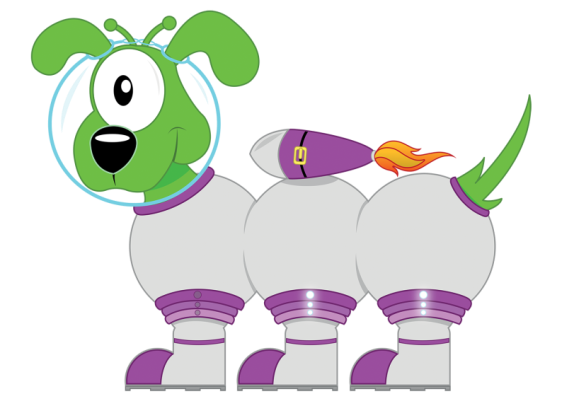 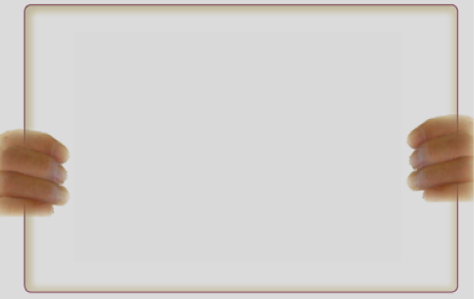 Get your whiteboards ready!!
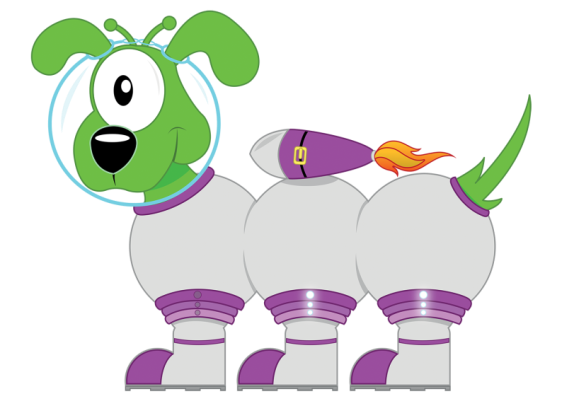 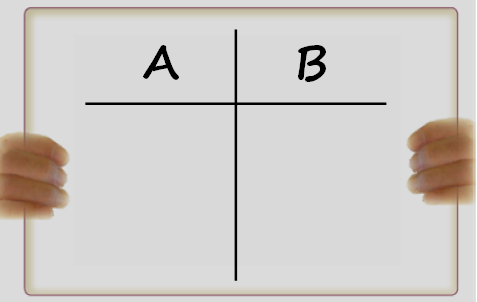 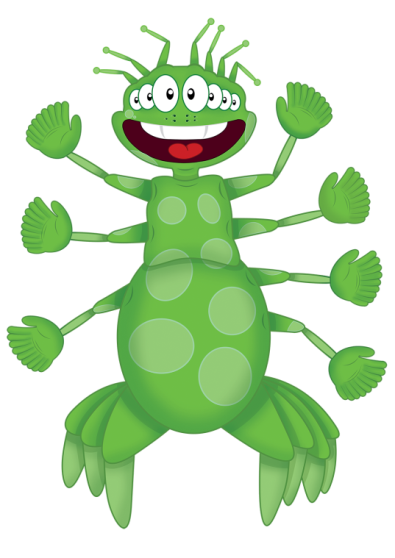 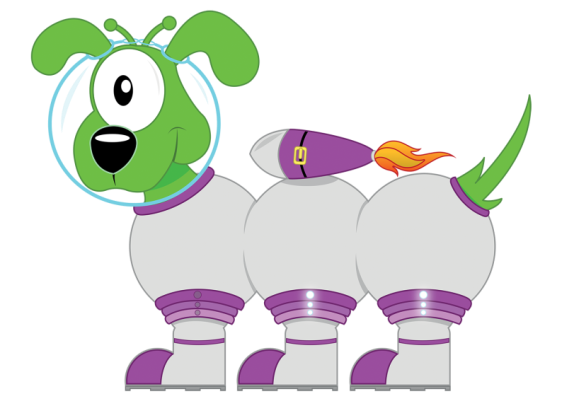 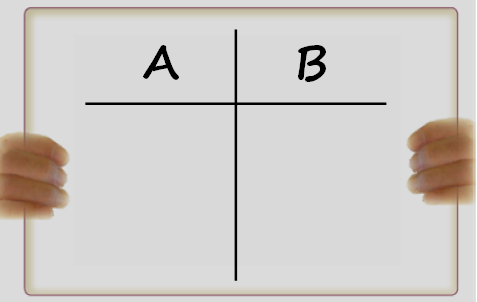 Time’s up!
8x3
15÷3
6x   =18
27÷  =3
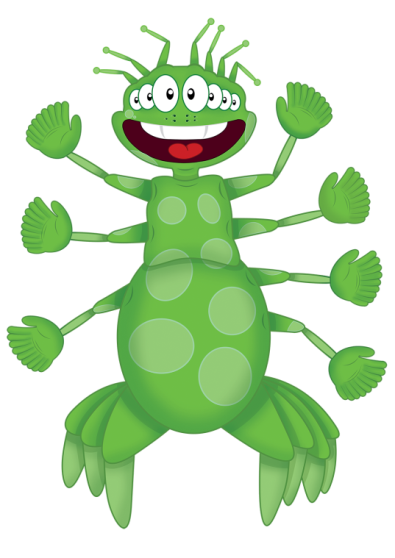 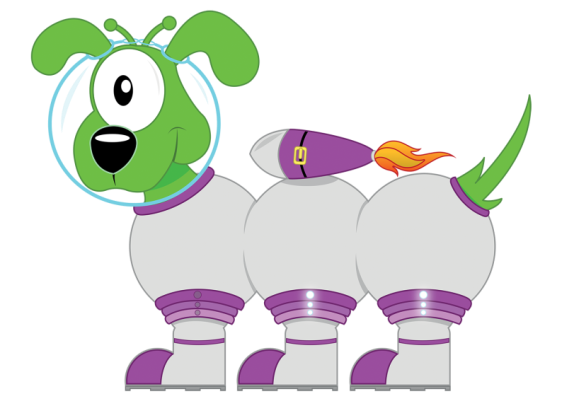 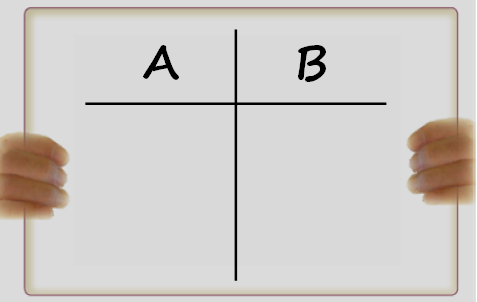 24
5
3
9
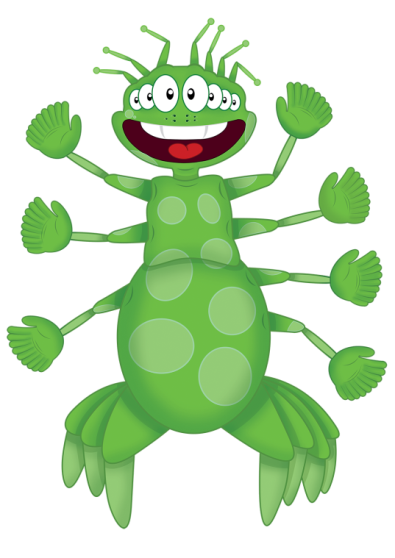 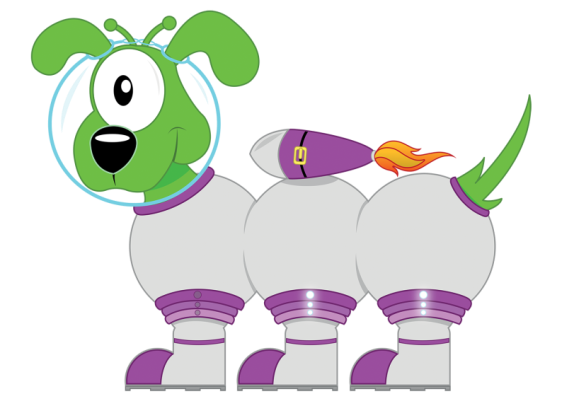 Let’s try that again.
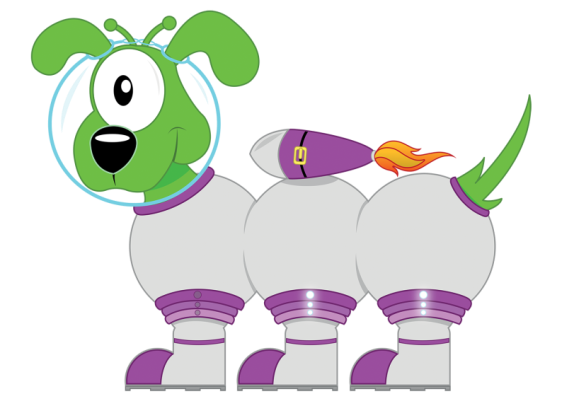 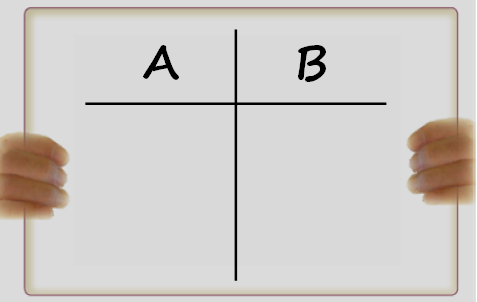 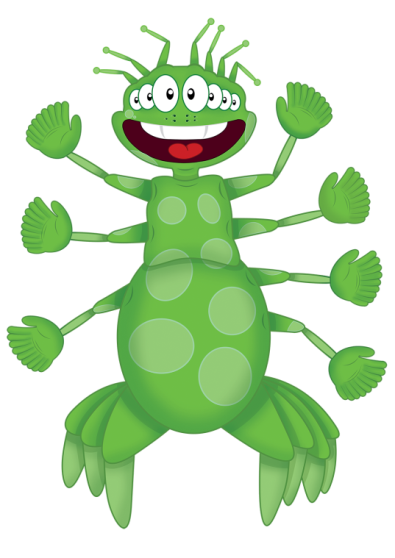 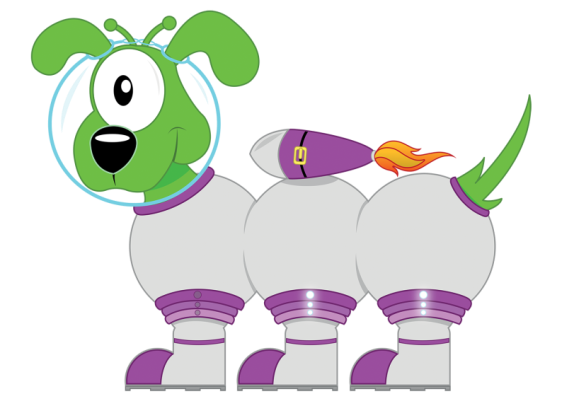 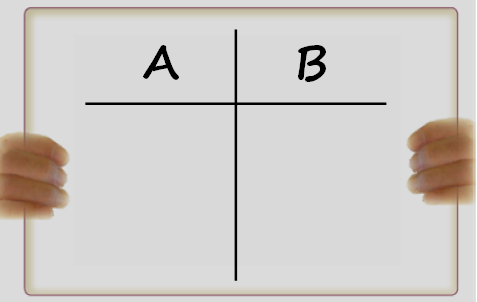 Time’s up!
12x3
21÷3
3x   =30
33÷   =3
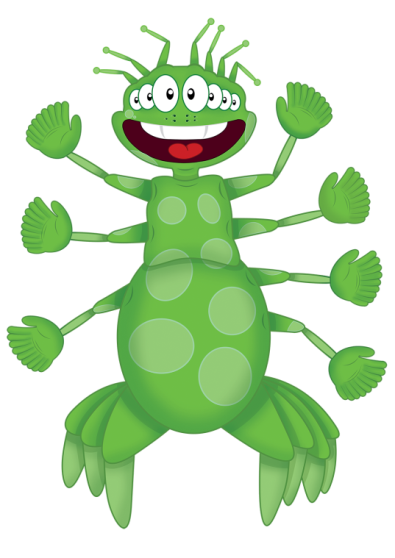 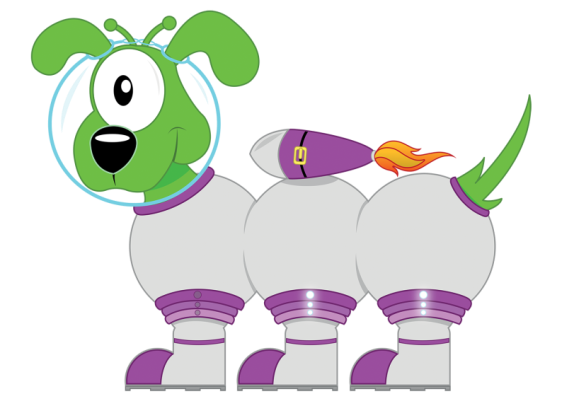 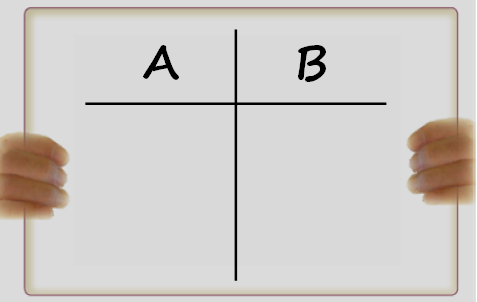 36
7
10
11
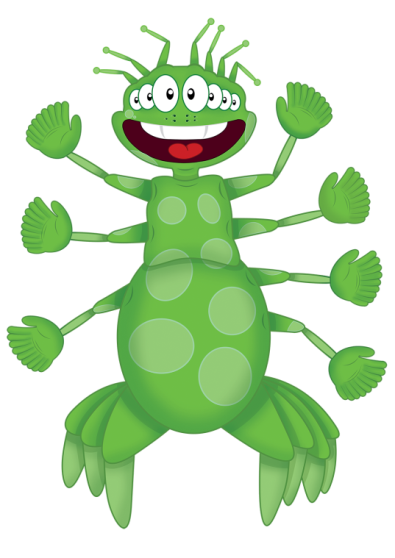 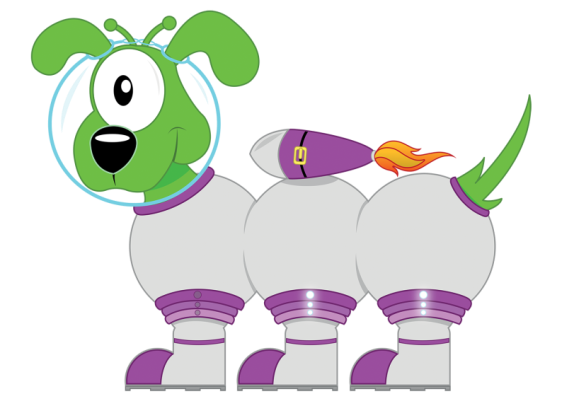